“must” vs “have to”  English Lesson
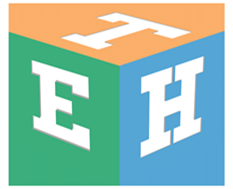 EnglishTutorHub
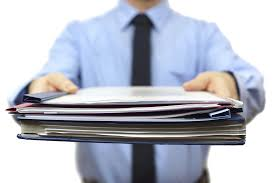 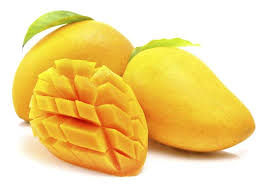 I have to hand in reports every week.
I must buy some mangoes.
“have to” and “must” both express obligations
But there’s a subtle difference.
“have to” expresses objective obligation
“must” expresses subjective obligation.
Watch this lesson to learn the difference
have to - form and structure
Subject + have (in the correct form) + infinitive
Present simple
I have to work
You have to work
He / she has to work
We have to work
You have to work	
They have to work
Past simple
I had to work
You had to work
He / she had to work
We had to work
You had to work
They had to work
Future simple
I will have to work
You will have to work
He / she will have to work
We will have to work
You will have to work
They will have to work
“have to”- meaning
“have to” expresses objective obligation
The obligation is external.
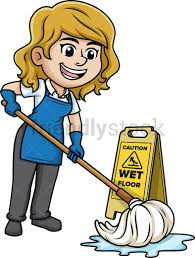 “I have to mop the floor. My mother wants me to.”
(Mother says, its necessary)
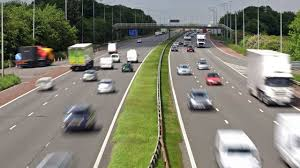 In Thailand, you have to drive on the left.
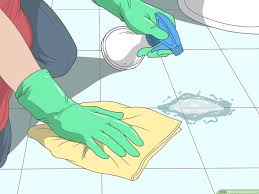 You have to wear gloves when you clean the bathroom.
“must” – form and structure
Subject    +   “must”    +   base form of the verb
I must help
You must help
He / she / must help
We must help
You must help
They must help
We use must to express present or future obligation.
I must help my mum with the housework.
Tim must repeat the exam tomorrow.
We do not use must in the past.
Must – meaning
“must” expresses subjective obligation
“must” expresses personal or internal obligation
It’s an obligation imposed by the speaker
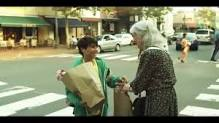 We must be kind to others.
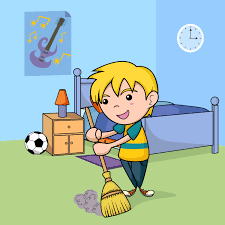 I must clean my room.
must not
Subject +  “must not” + base form of the verb
We use “must not” for something that is not allowed or permitted.
The meaning can be objective.
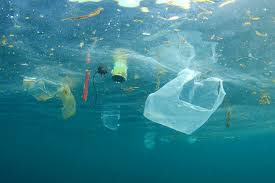 People must not pollute the water.
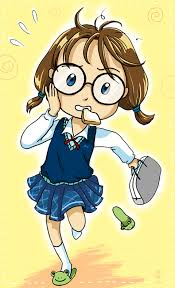 Or subjective:
I mustn't be late for school..
https//www.englishtutorhub.com
Please subscribe to this channel
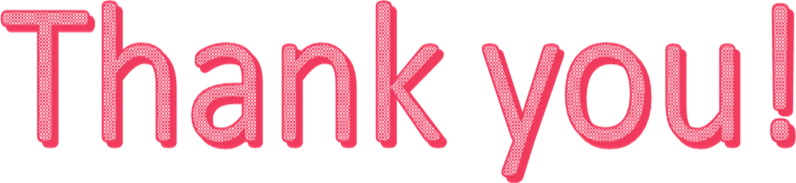 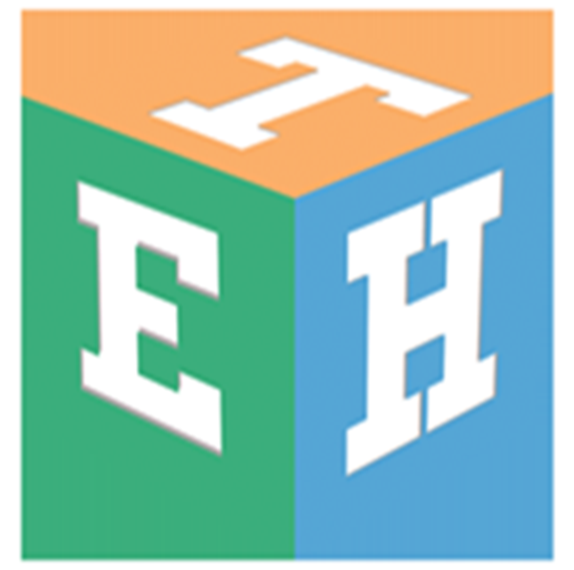